Manufacture Alabama HR Safety and Environmental Conference
EMPLOYER RIGHTS REVIEW
Presented by
Richard I. Lehr
Lehr Middlebrooks Vreeland & Thompson, P.C.
November 17, 2021
Your Workplace is our Work®
Copyright 2021 Lehr Middlebrooks Vreeland & Thompson, P.C.  All rights reserved.  Reproduction or use of these materials, including for in-house training, without authorization of the authors is prohibited.
THE U.S. WORKFORCE
2
Review Of The U.S. Workforce
August 2021: 61% of adults participated in the workforce.
August 2011: 64.7% 
August 2001: 66.5%
The highest participation rate was in 1990 (66.7%). The lowest participation rate was in 1955 (58.4%). 
August 2021: 4.3 million U.S. workers quit their jobs – nearly 3% of all workers. Highest in 21 years.
3
A Healthy Workforce?
42.4% of American adults are obese 
18.6% difficulty walking and climbing steps
20.5% suffer from chronic pain
20.1% have high cholesterol
11.7% take drugs for nervousness and anxiety
9.1% take drugs for depression
44.6% of teens have unhealthy weights
21.2% of teens (ages 12 to 19) are obese. In 1994, it was 10.9%.
Sources:  Centers for Disease Control and Prevention; National Center for Health Statistics.
4
What Matters To Employees?
Time off (“life is backward”) – credit toward PTO for prior experience?
Workplace amenities
An entrepreneurial opportunity – not waiting for “seniority”
An engaging culture – “people, values and a sense of accomplishment”
Flexible scheduling
More small pay increases rather than infrequent larger ones
5
EMPLOYEE DISPUTES
6
Employee Disputes Most Likely to Occur
Retaliation
FY 2002: 26% of all discrimination charges alleged retaliation
FY 2020 (September 30): 55.8%
Disability
FY 2008: 20.4%
FY 2020: 36.1%
Harassment
67,448 charges filed for FY 2020 - 24,221 of those charges alleged some form of harassment
7
Employee Disputes Most Likely to Occur
Of all harassment charges, only 2.9% had cause, a percentage that has declined every year since FY 2010
Wage and hour litigation
Unpaid or improperly calculated overtime
Mistakes regarding meal breaks, deductions 
Inappropriate deductions from exempt employees
Misclassification of employees as exempt or as independent contractors
Rarely do wage and hour cases involve just one employee
Deductions for uniforms, accidents, failure to return laptop/cell phone, damaged/lost tools
8
NLRB AND LABOR DEVELOPMENTS
9
Union Election Results Nationally
YTD: Unions won 76% of all elections (350/463)
Decerts up 30% (46/69)
Past five years:
250,000 new members
Won 4,400/6,100 elections (72.1%)
10
Union Election Results
Manufacturing unions since 1/1/2019
Machinists: 201/259 (77.69%)
USW: 52/104 (50%)
UAW 53/80 (66.2%)
Alabama elections since 1/1/2019
7/18 (38.8%)
5 decertifications
3 USW decerts
11
Social/Labor Unrest
Almost 190 strikes YTD
100,000 employees affected
Economic/supply chain turmoil
Pandemic anxieties
Threatens economic recovery
Scheduling
Safety
Are we “in this together?”
Race/workplace justice
12
NLRB/General Counsel Abruzzo
Social activism is protected, concerted activity
“Full” remedies for unfair labor practices
Electronic voting
Employer policies
PRO Act fails – NLRB implements:
Return to micro-units
Quick elections
Joint employer issues
13
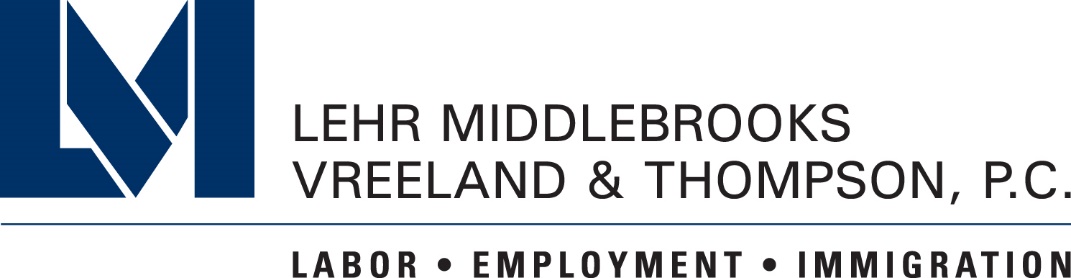 Your Workplace is our Work®
www.lehrmiddlebrooks.com
Richard I. Lehr
rlehr@lehrmiddlebrooks.com
To subscribe to our email news alerts, e-mail dlajos@lehrmiddlebrooks.com with “subscribe” in the subject line.